10th Advanced Doctoral Conference on Computing, Electrical and Industrial Systems
	08-10 May, 2019 | Caparica, Lisbon – Portugal

Technological Innovation for Industrial and Service Systems
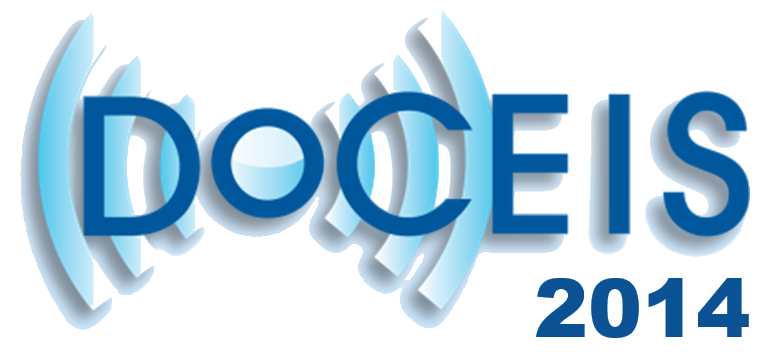 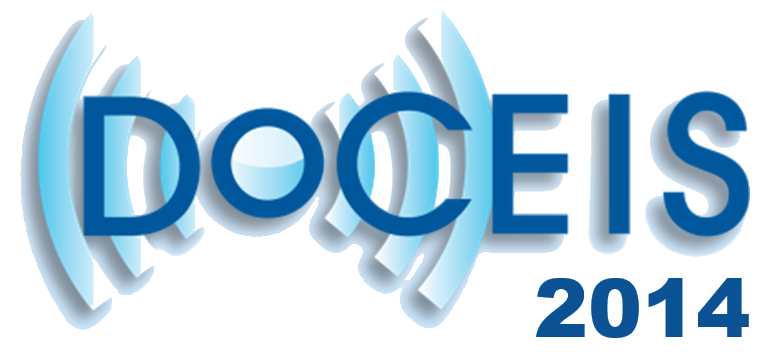 2019
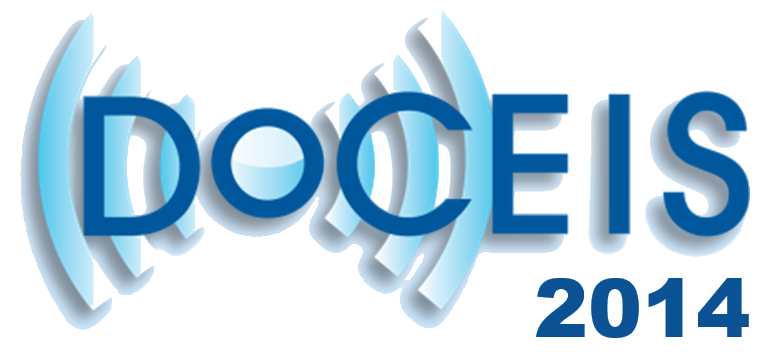 Please, delete this background (bobbles) when preparing your poster
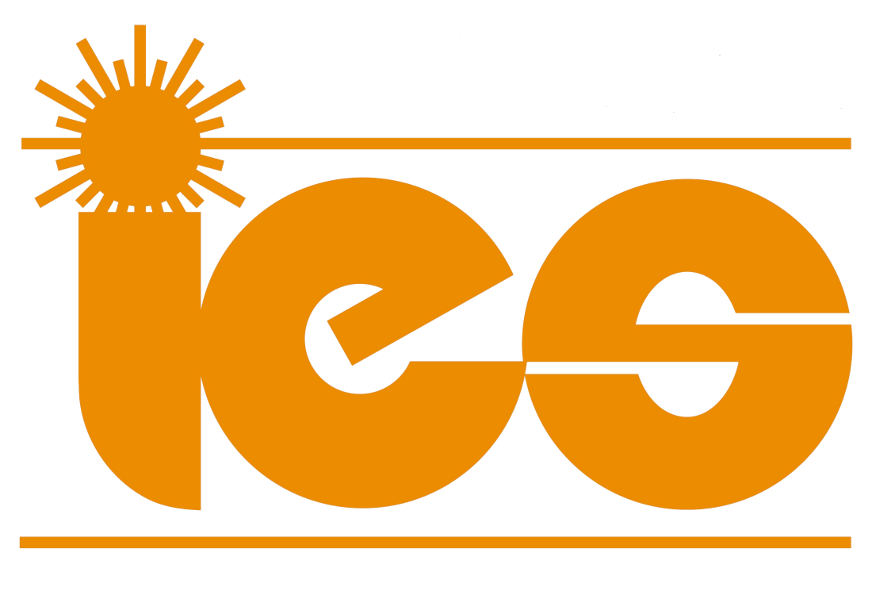 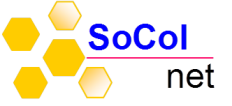 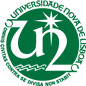 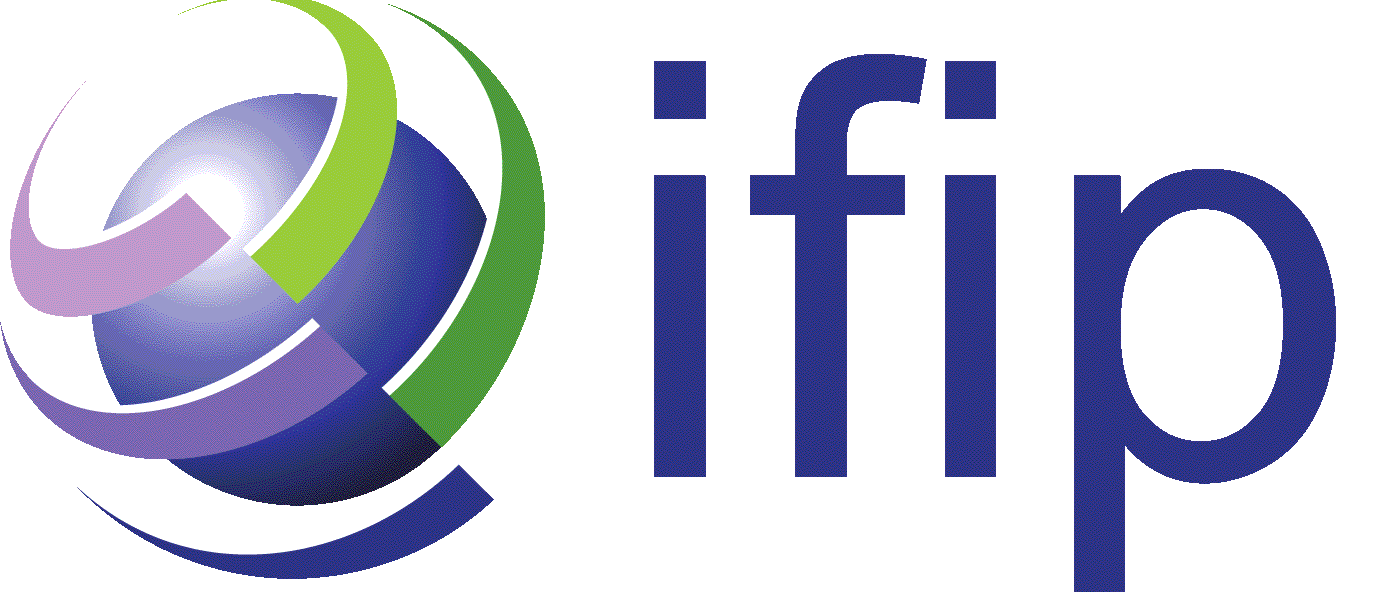 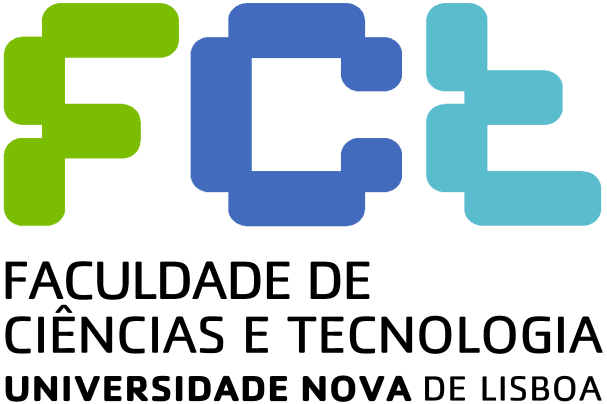 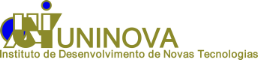 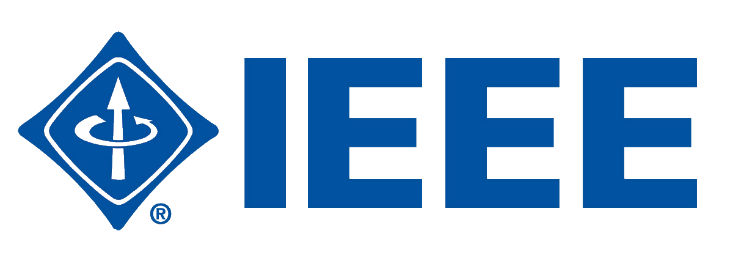